2018 OCAK AYI TÜRKİYE VE MALATYA EKONOMİSİNDEKİ GELİŞMELER
Doç. Dr. Ahmet UĞUR
Malatya Ticaret Borsası Akademik Danışmanı
Dış Ticaret Verileri (Milyon Dolar)
Dış Ticaret Verileri
2018 yılı Ocak ayında geçen yılın aynı ayına göre; 
İhracat, % 10,79 artarak 12 milyar 464 milyon dolar, 
İthalat, % 38,01 artarak 21 milyar 518 milyon dolar, 
Dış ticaret hacmi, % 26,60 artarak 33 milyar 982 milyon dolar, 
Dış ticaret açığı, % 108,54 artarak 9 milyar 55 milyon dolar olarak gerçekleşmiştir. 
İhracatın ithalatı karşılama oranı 2017 yılı Ocak ayında % 72,2 iken, 2018 yılı Ocak ayında % 57,9 olarak gerçekleşmiştir.
Ülkelere Göre İhracat (Milyon Dolar)
Ülkelere Göre İthalat (Milyon Dolar)
Kurulan ve Kapanan Şirket Verileri
İmalat Sanayi Kapasite Kullanım Oranı (Ağırlıklı Ortalama, %)
Sanayi Üretim Endeksi (Mevsim ve Takvim Etkisinden Arındırılmış, 2010=100)
İşgücü İstatistikleri (Mevsim Etkilerinden Arındırılmamış) Kasım 2017
Enflasyon Oranları
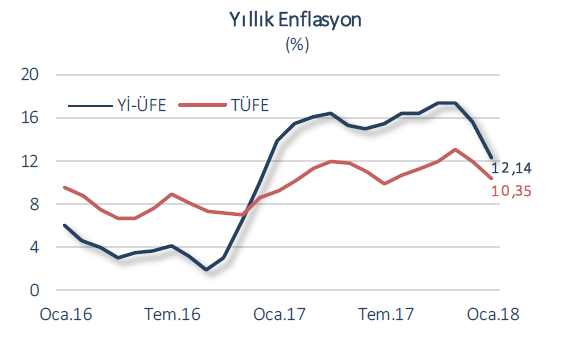 Enflasyon Oranları
Ocak ayında TÜFE piyasa beklentisinin altında gerçekleşerek aylık bazda %1,02 artış kaydetti. 
YİÜFE’deki aylık artış ise %0,99 düzeyinde gerçekleşti.
TÜFE’ye göre yıllık enflasyon artışı yüksek baz etkisiyle beklentilere paralel şekilde gerileyerek %10,35 oldu.
2018’in ilk ayında Yİ-ÜFE’deki yıllık artış da Aralık ayına kıyasla önemli ölçüde gerileyerek %12,14 ile bir yıldan uzun sürenin en düşük seviyesine indi.
TEPAV Perakende Güven Endeksi (TEPE)
TEPAV Perakende Güven Endeksi (TEPE)
2017 yılı ortalaması -17,1 puan olan perakende güveni Ocak ayında -15,1 puan değerini aldı. 
Endeks, bir önceki aya göre 1,4 puan düşüş, bir önceki yılın aynı dönemine göre ise 0,8 puanlık bir yükseliş kaydetti. 
Perakende güveninin geçen aya göre düşüşünde, önümüzdeki 3 aya ilişkin satış beklentilerindeki kötüleşme etkili oldu. 
Önümüzdeki 3 ayda tedarikçilerden sipariş, satış ve istihdam beklentileri hem Ocak 2017 hem de Aralık 2017’ye göre azaldı. 
“Mobilya, aydınlatma ekipmanı ve ev içi kullanım ürünleri” sektörü, Ocak ayında perakende güveninde en çok artış gösteren sektör oldu. 
AB-28 ve Euro Bölgesi ile karşılaştırıldığında Türkiye geçen yıla göre daha kötü performans sergiledi.
2017 Kasım Kısa Vadeli Dış Borç İstatistikleri (Milyon Dolar)
2017 Kasım Kısa Vadeli Dış Borç İstatistikleri (Milyon Dolar)
2017 Kasım Kısa Vadeli Dış Borç İstatistikleri
Kısa vadeli dış borç stoku 2017 Kasım ayı itibarıyla 2016 yılsonuna göre 13,7 milyar ABD doları artmış ve yaklaşık 111,7 milyar ABD doları olarak gerçekleşmiştir.
Aynı dönemde bankalar kaynaklı kısa vadeli dış borç stoku 4,2 milyar ABD doları artarak 61,6 milyar ABD dolarına, diğer sektörler kaynaklı kısa vadeli dış borç stoku da 9,5 milyar ABD doları artarak 50,1 milyar ABD dolarına ulaşmıştır.
Kısa vadeli dış borç stokunun %55,1’i bankalar kaynaklı borçlardan oluşmaktadır. 
Bankalar kaynaklı borçların %27,5’i ise krediler oluşturmaktadır. 
Bankaların yurt dışından kullandıkları kısa vadeli krediler 2017 yılı Kasım ayı itibarıyla yaklaşık 16,9 milyar ABD doları olarak gerçekleşmiştir. 
Bu rakam, kısa vadeli kredilerde 2016 yılsonuna göre %15,1’lik bir artış yaşandığı anlamına gelmektedir. 
Aynı dönemde yurt dışı yerleşiklerin döviz tevdiat hesabı %17,4 oranında, banka mevduatları %2,5 oranında artarken, TL cinsinden mevduatları %6,3 oranında azalmıştır.
2017 Kasım Özel Sektörün Yurt Dışından Sağladığı Kredi Borcu Gelişmeleri
Özel Sektörün Yurt Dışından Sağladığı Uzun Vadeli Kredi Borcu
Özel Sektörün Yurt Dışından Sağladığı Kısa Vadeli Kredi Borcu
2017 Kasım Özel Sektörün Yurt Dışından Sağladığı Kredi Borcu Gelişmeleri
2017 yılı Kasım sonu itibarıyla özel sektörün yurt dışından sağladığı uzun vadeli kredi borcu 2016 yılsonuna göre%7,3 (~14,8 milyar dolar) artarak yaklaşık 217,7 milyar ABD doları olmuştur. 
Aynı dönemde kısa vadeli kredi borcu ise %31,3’lük bir artışla 18,8 milyar ABD doları seviyesine yükselmiştir. 
Böylelikle toplam kredi borcu yaklaşık 19,3milyar ABD doları artarak 236,6 milyar ABD doları seviyesinde gerçekleşmiştir.
Özel sektörün yurt dışından sağladığı uzun vadeli kredi borcunun borçluya göre dağılımı incelendiğinde, finansal kesimin kredi borcunun (%50,8), finansal olmayan kesimin kredi borcundan (%49,2) daha fazla olduğu görülmektedir.
Özel sektörün yurt dışından sağladığı kısa vadeli kredi borcunun borçluya göre dağılımı incelendiğinde, borcun tamamına yakınının finansal kesime ait olduğu görülmektedir. 
Finansal kuruluşların kredi borcunun toplam kısa vadeli borçlar içindeki payı %78 iken finansal olmayan kesimin payı %22’dir.
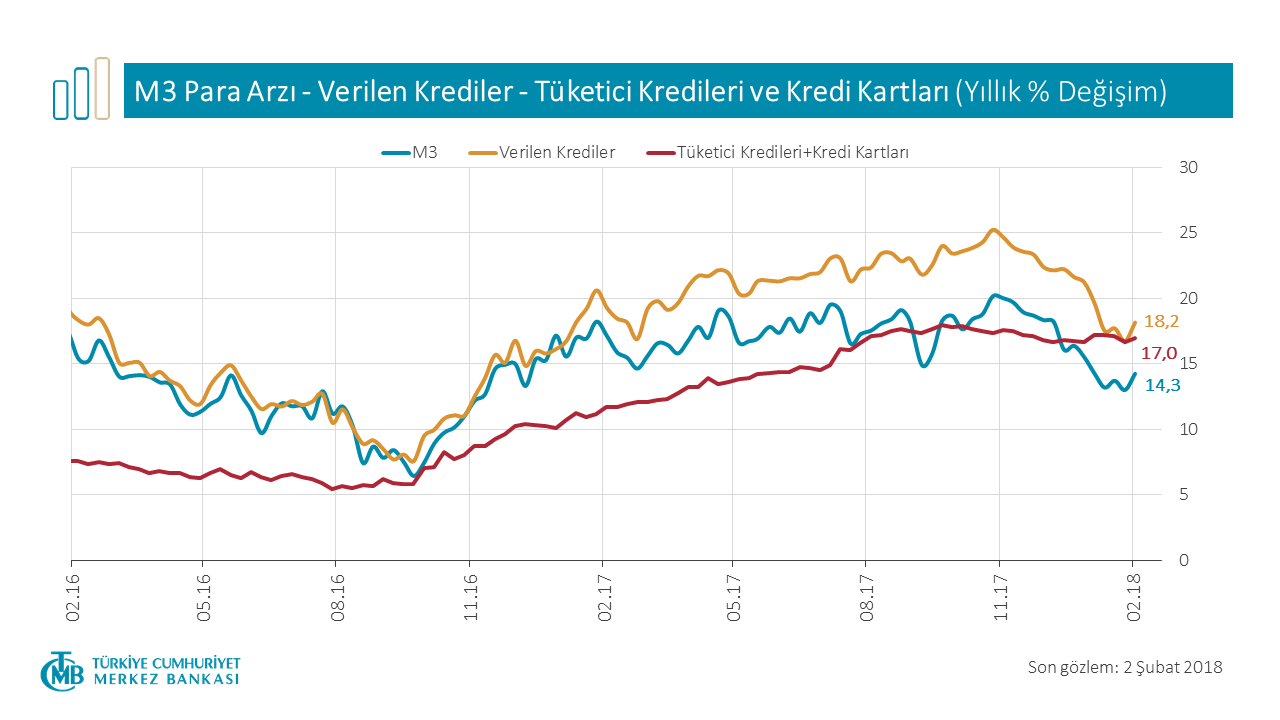 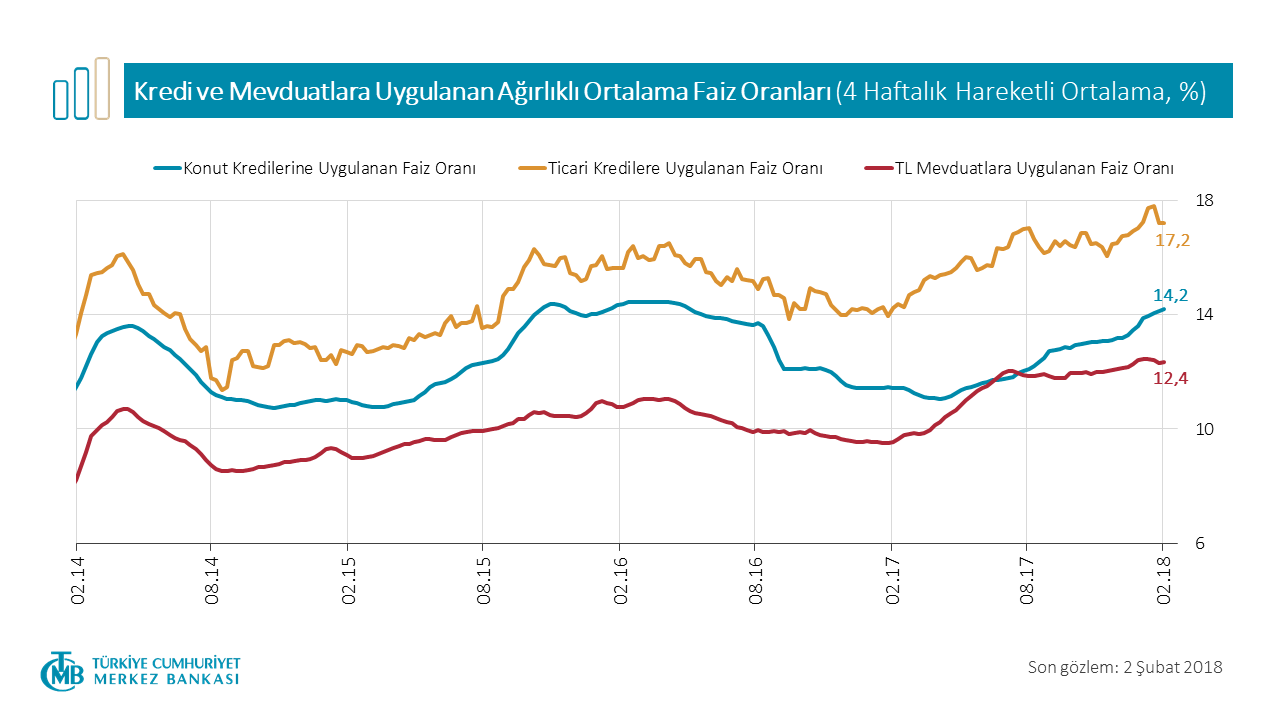 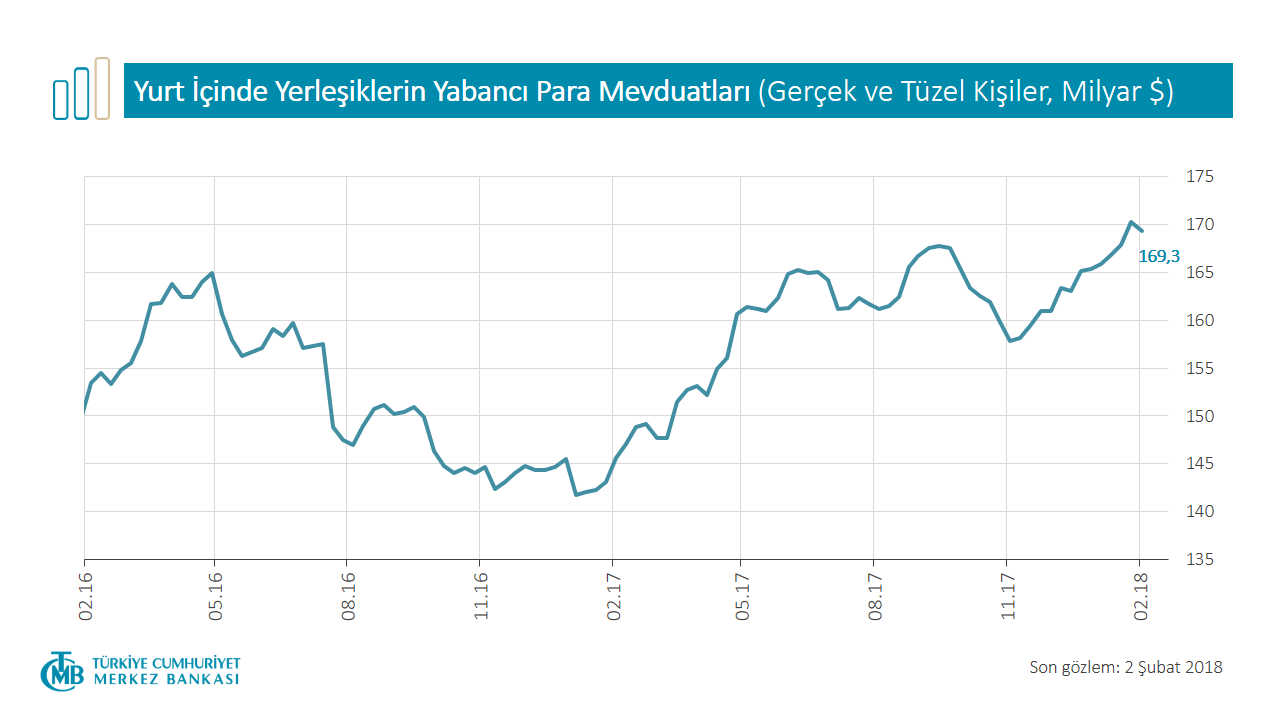 MALATYA EKONOMİSİ
İhracat (Bin Dolar)
Malatya Yatırım Teşvik Verileri
Kurulan Kapanan Şirket Sayısı
Karşılıksız Çek Tutarı (Bin TL)